Efficient Characterization of Climate Model Sensitivity
Objective
Develop an alternative strategy of numerical experimentation for state-of-the-art climate models
Improve computational efficiency 
Approach
Replace traditional serial-in-time, long-term climate simulations by representative ensembles of shorter simulations
Independent simulations start from different weather conditions
Perform multiple short simulations simultaneously on massively parallel supercomputers to reduce experiment turnaround time
Sensitivity of Global Mean TOA Net Radiation Flux to Cloud and Aerosol Related Model Parameters
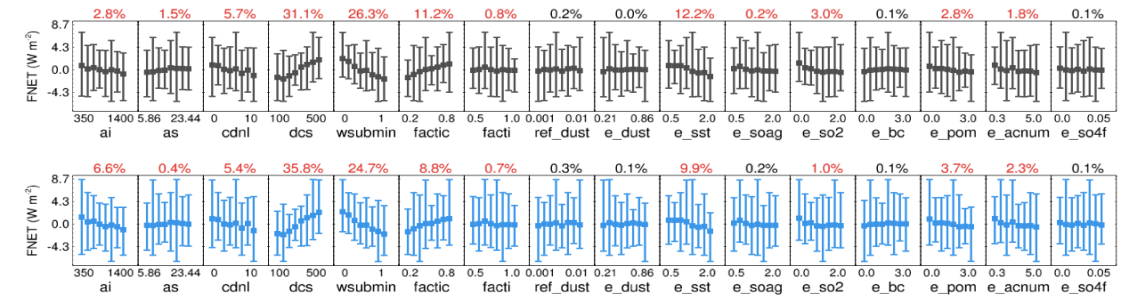 Derived from 12-member Ensemble Average at Day 10
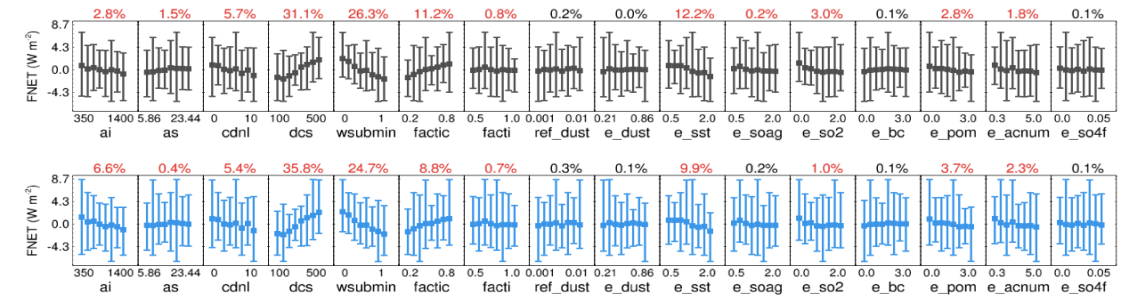 In an uncertainty quantification study, the new experimentation method reveals the same parametric sensitivity, and leads to a factor of 15 reduction in CPU time, and factor of 200 reduction in experiment turnaround time
Impact
New method provides equally robust answers but only costs a fraction of computing time 
Can greatly help speed up scientific investigation, and substantially extend the scope and depth of research within limited time
Reference: Wan H, PJ Rasch, K Zhang, Y Qian, H Yan and C Zhao.  2014. “Short ensembles: An efficient method for discerning climate-relevant sensitivities in atmospheric general circulation models.” Geoscientific Model Development 7: 1961-1977. DOI: 10.5194/gmd-7-1961-2014.
[Speaker Notes: http://www.pnnl.gov/science/highlights/highlight.asp?id=3795

September 2014
More Haste, Less Waste	
Scientists develop a more efficient way to crunch climate numbers

Results: Mirroring the climate using ones and zeros takes a lot of computing power. Scientists at Pacific Northwest National Laboratory found a way to reduce that power hungry need dramatically with a novel computational approach. Replacing a single long computer drive with multiple short runs, they found a way to get more mileage out of the largest and fastest supercomputer systems and get the climate answers hundreds of times faster. The new strategy provides equally reliable results but at a fraction of the computational cost.

Why It Matters: Like a sleek, modern sports car, a climate model has a complex computer engine running in the background. Making that engine run efficiently as possible is the goal in the race to simulate the climate. The computational cost of climate simulations continues to increase at a fast rate due to the craving for higher levels of detail. Current high-resolution simulations usually take multiple days, to months to finish even on the fastest computer systems. The longer the time-span, the more robust statistics can be derived to produce a reliable signal separate from the noise that is inherent for the highly complex climate system. In this paper, PNNL scientists showed that such a dramatic improvement in efficiency will help extend the scope and depth of detail in research investigations within a typical project lifetime.

Methods: Climate, by definition, is a statistical description of the state of the Earth’s atmosphere, land and ocean over a period of time longer than a few months. The PNNL researchers calculated the statistics from a number of short simulations rather than from a single, multi-year simulation. Using the Community Atmosphere Model (CAM), they initialized the short simulations with different weather conditions, so that they were independent runs, and could be carried out simultaneously. By replacing a single long task with multiple short tasks, researchers better exploited the most powerful supercomputer systems, and answered their scientific questions much more quickly using state-of-the-art high-resolution climate models.

What’s Next? Currently, the research team is using the new experimentation method in a project to improve how climate process interactions are represented in the CAM5 model. They anticipate that the new strategy will help in a wide range of additional model development activities.

Acknowledgments
Sponsors: The Linus Pauling Distinguished Postdoctoral Fellowship and PNNL’s Laboratory Directed Research and Development program supported this project. Additional support was supplied by the Scientific Discovery through Advanced Computing (SciDAC) project for the U.S. Department of Energy’s Earth System Modeling program. Computing resources were provided by the Computational and Information Systems Laboratory of the National Center for Atmospheric Research.
Research Team: Hui Wan, Philip J. Rasch, Kai Zhang, Yun Qian, Huiping Yan and Chun Zhao at PNNL.
Research Area: Climate & Earth Systems Science
Reference: Wan H, PJ Rasch, K Zhang, Y Qian, H Yan and C Zhao.  2014. “Short ensembles: An efficient method for discerning climate-relevant sensitivities in atmospheric general circulation models.” Geoscientific Model Development 7: 1961-1977. DOI:10.5194/gmd-7-1961-2014.]